jktLFkku jkT; Hkkjr LdkmV xkbM
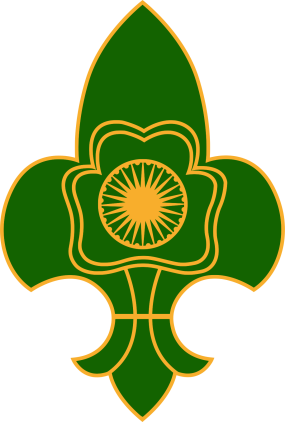 ftyk eq[;ky;]nkSlk
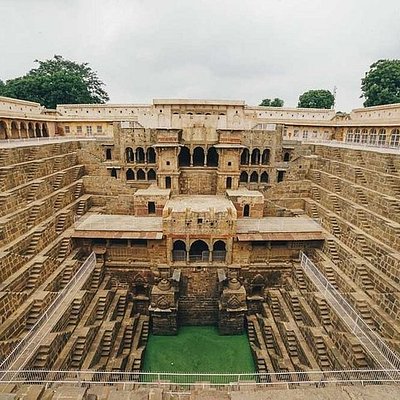 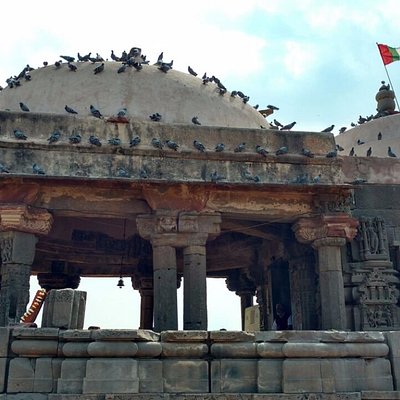 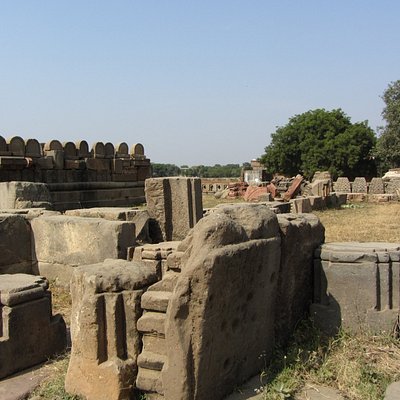 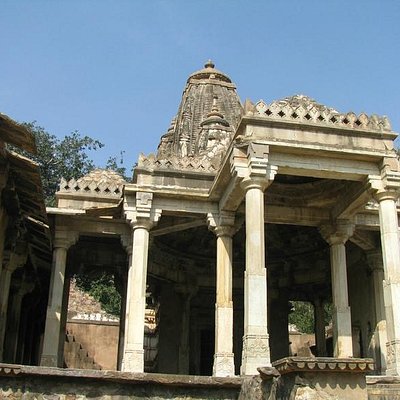 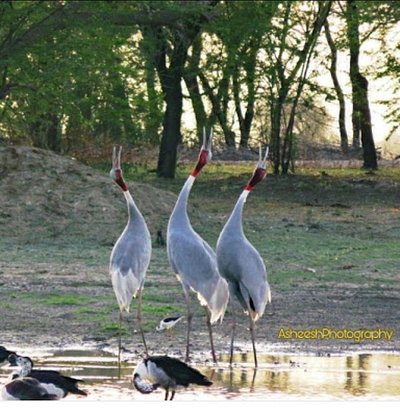 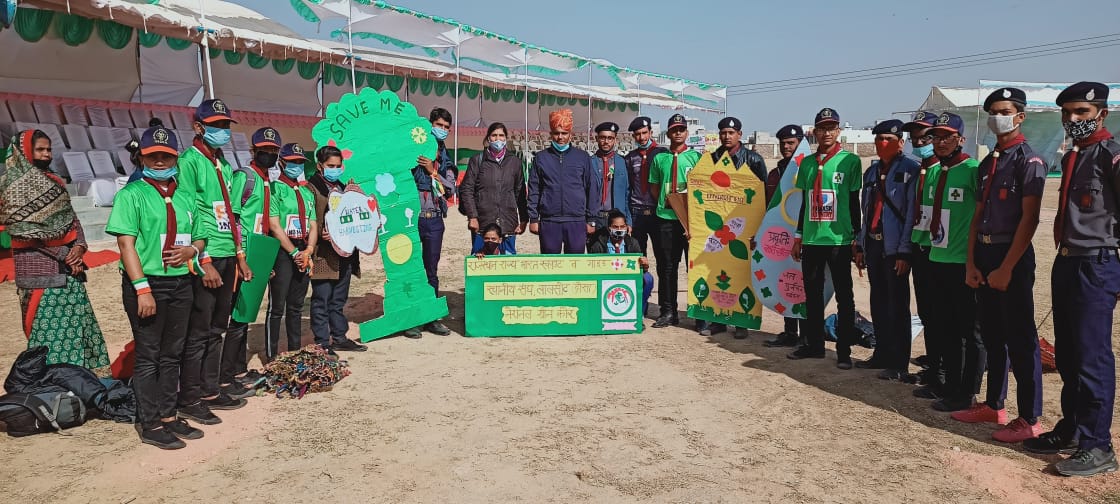 bZ&cqysfVu fnukad 06-07-2021
jktLFkku jkT; Hkkjr LdkmV xkbM
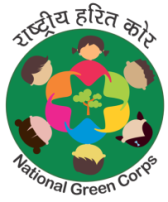 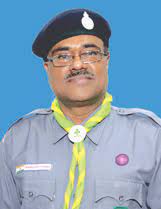 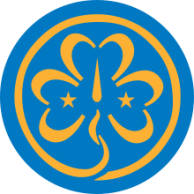 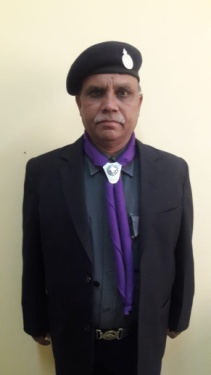 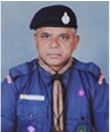 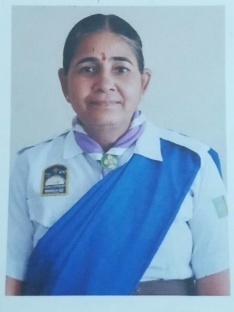 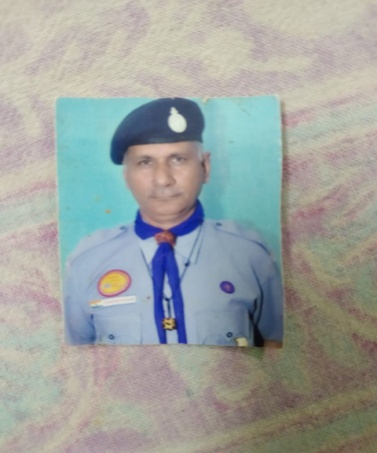 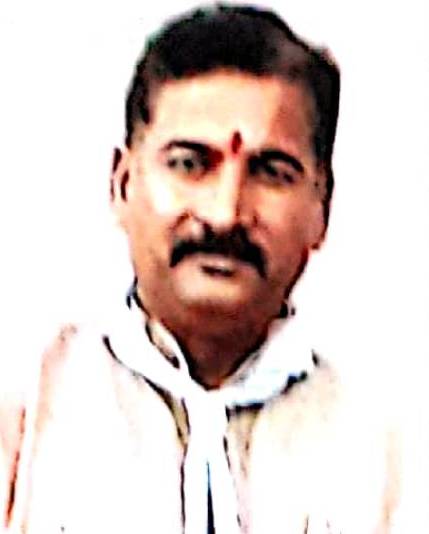 nkSlk
ftyk eq[;ky;
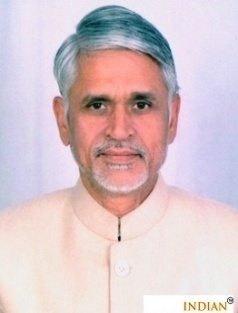 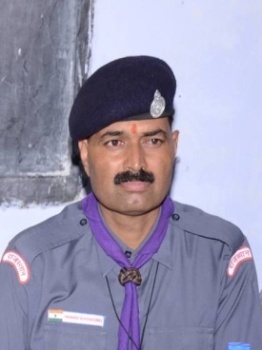 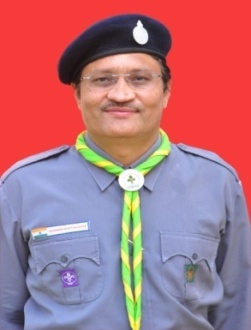 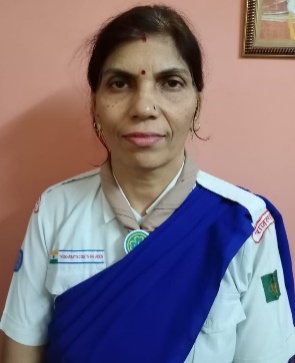 bZ&cqysfVu
E_Bulletin
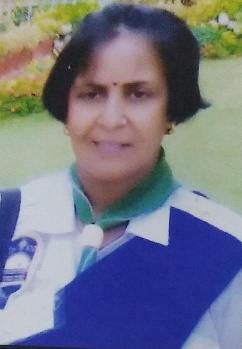 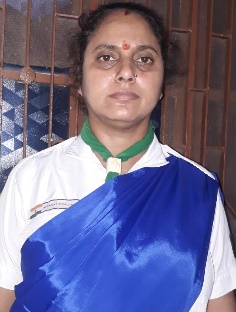 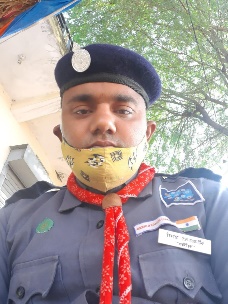 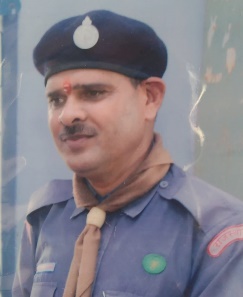 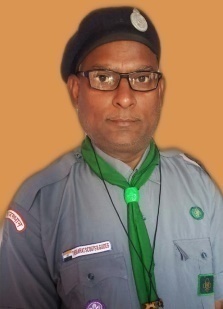 ifj.Mk vfHk;ku
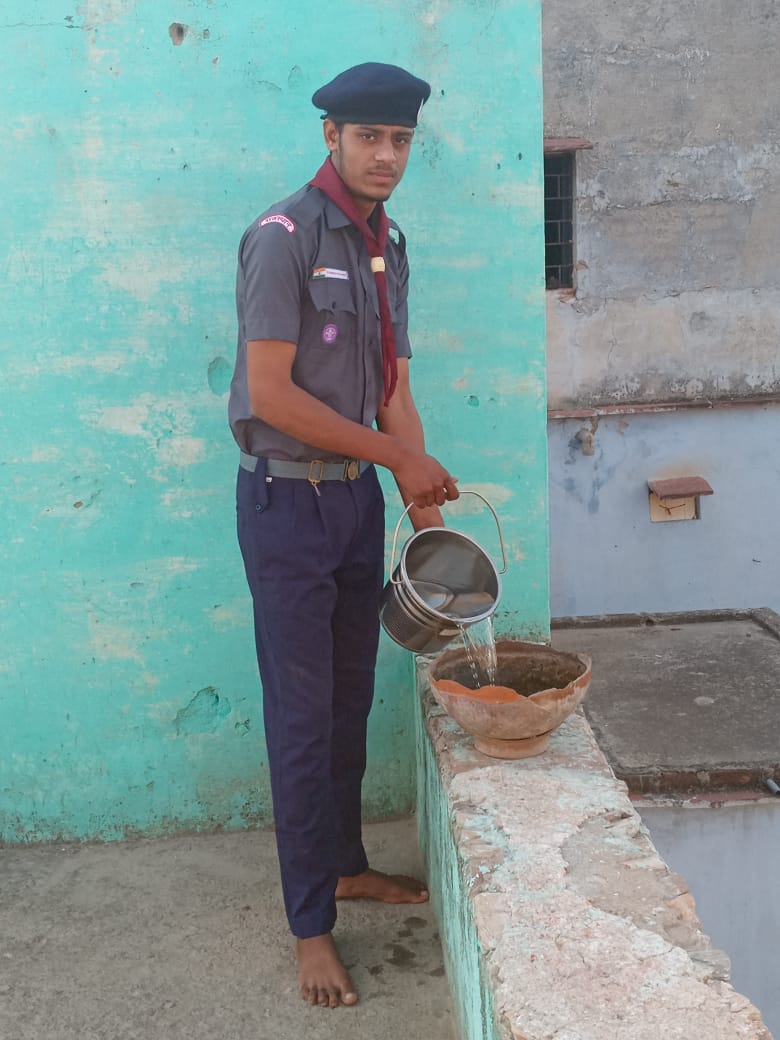 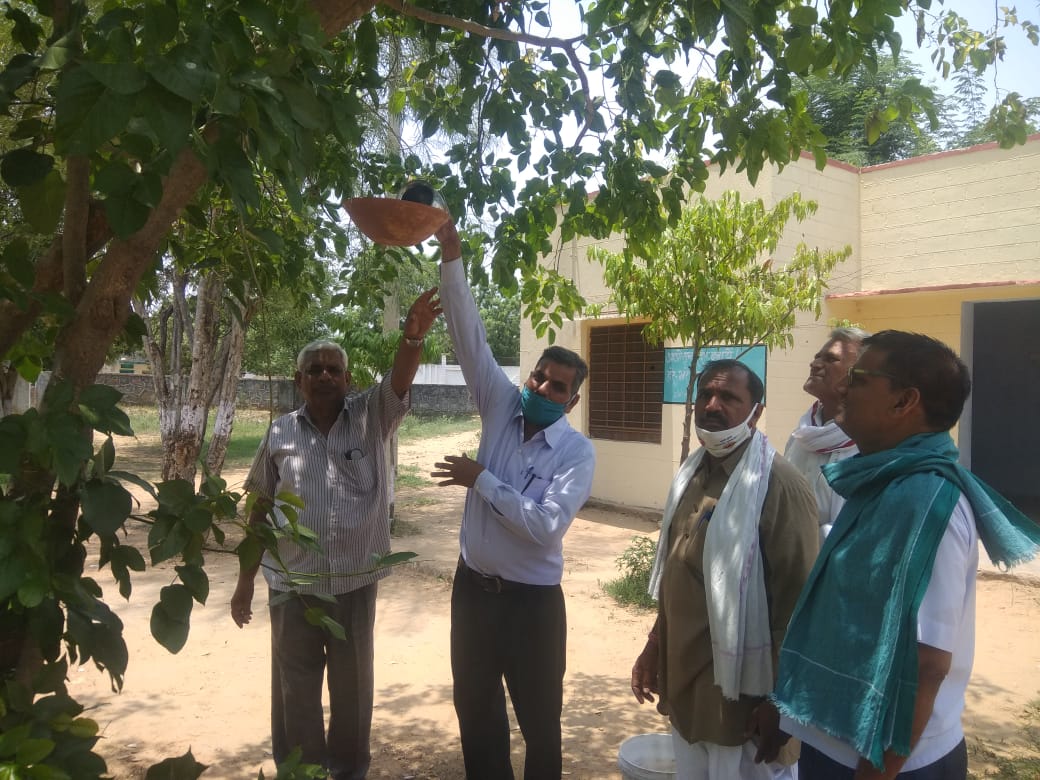 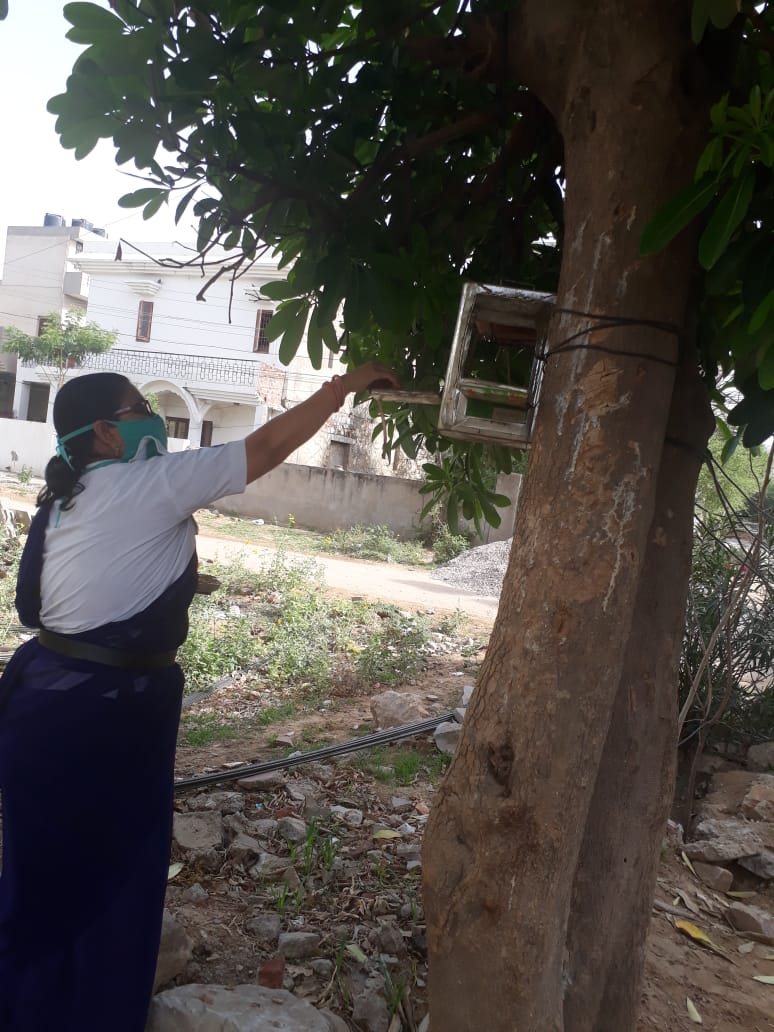 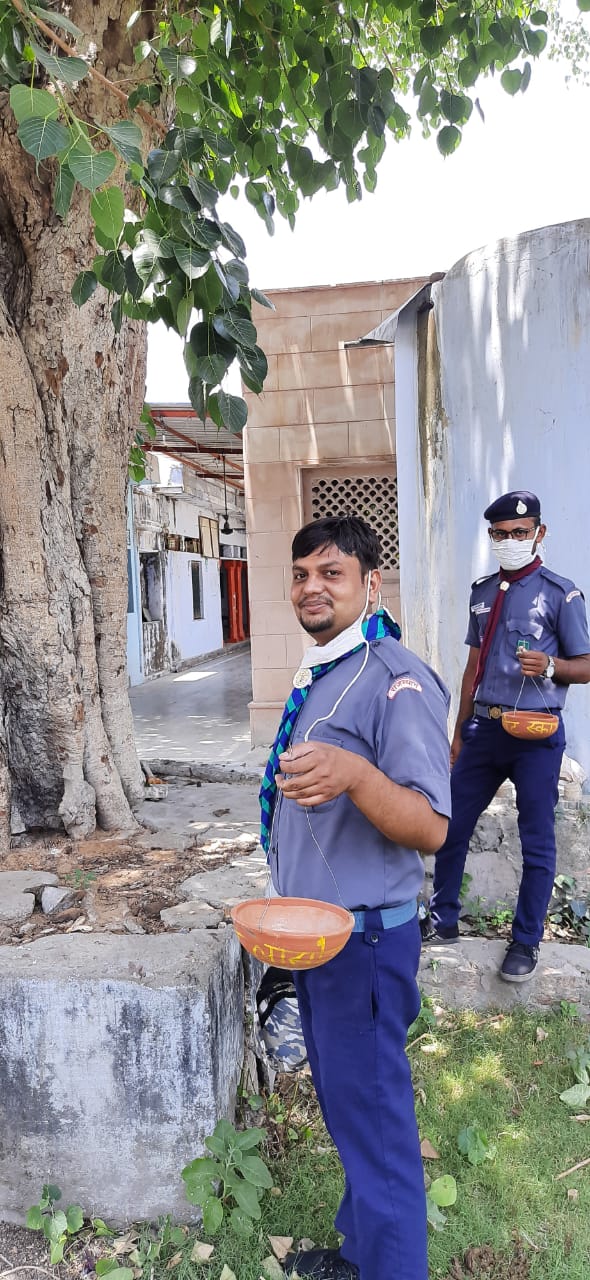 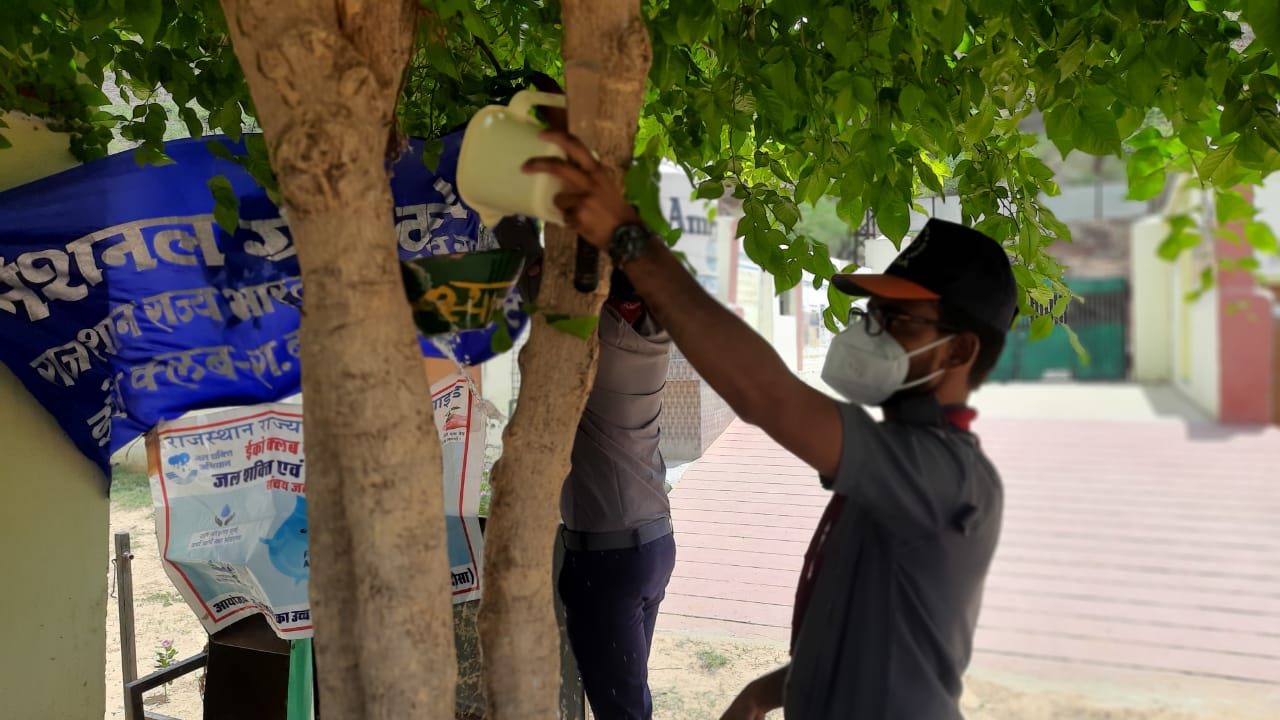 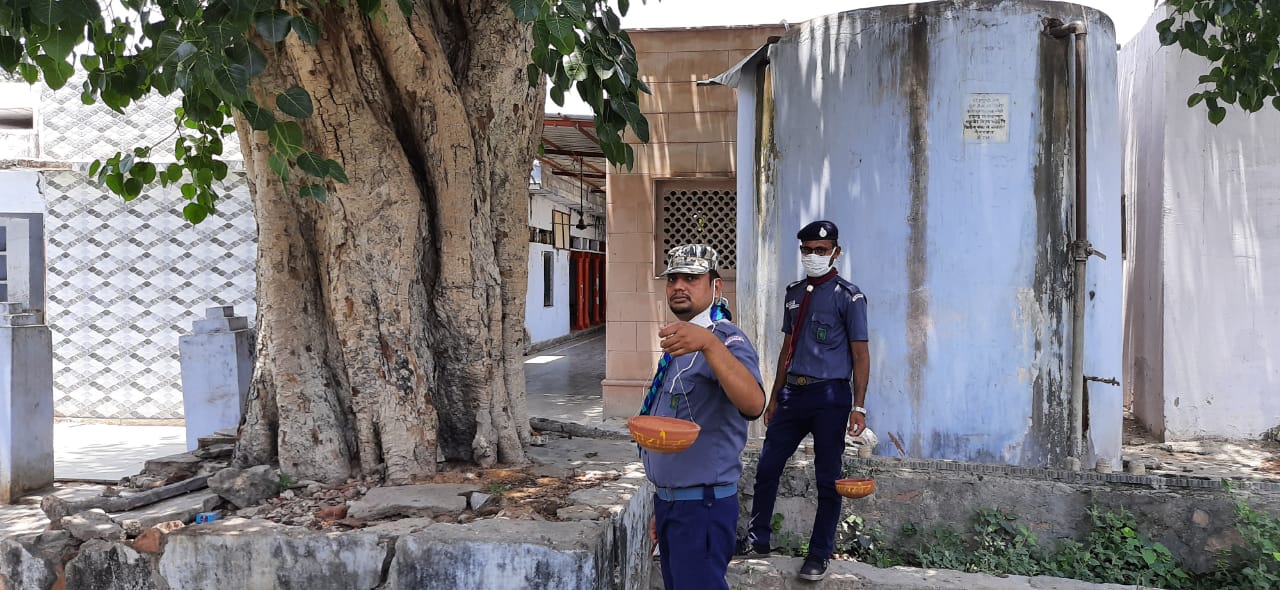 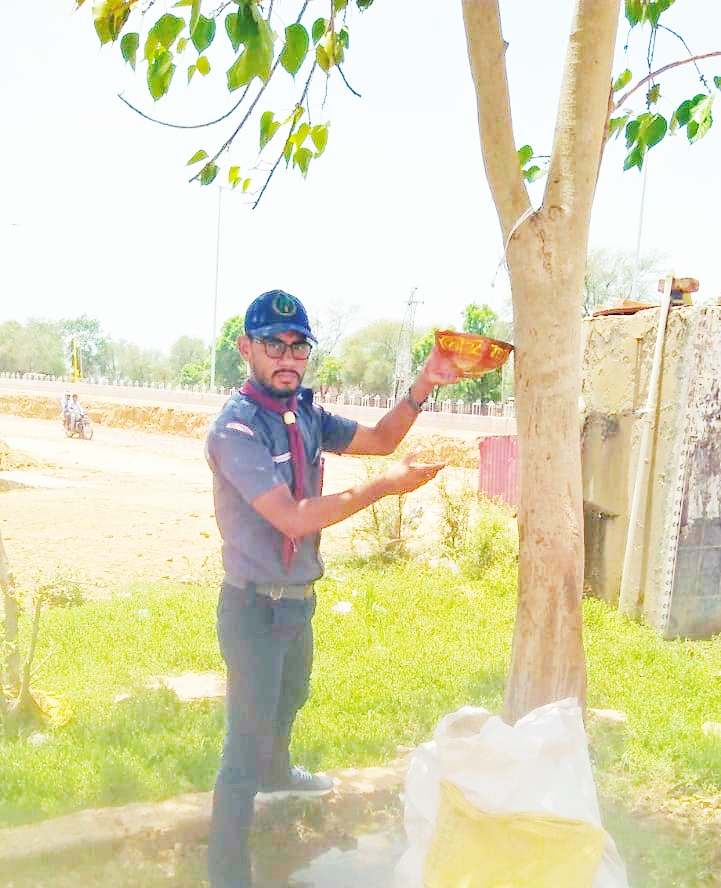 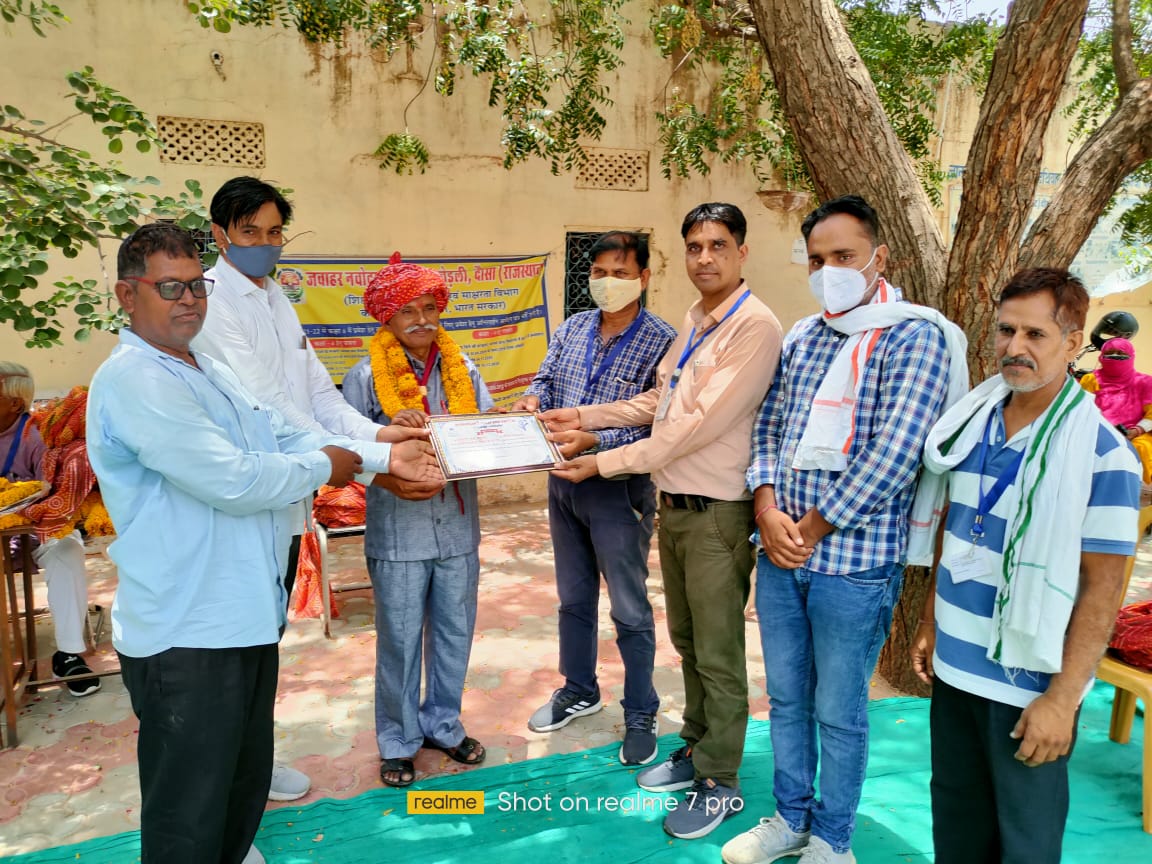 Lksokfuo`fr ij LdkmV ekLVj DY;k.key egkoj  dks HkkofHkuh fonkbZ
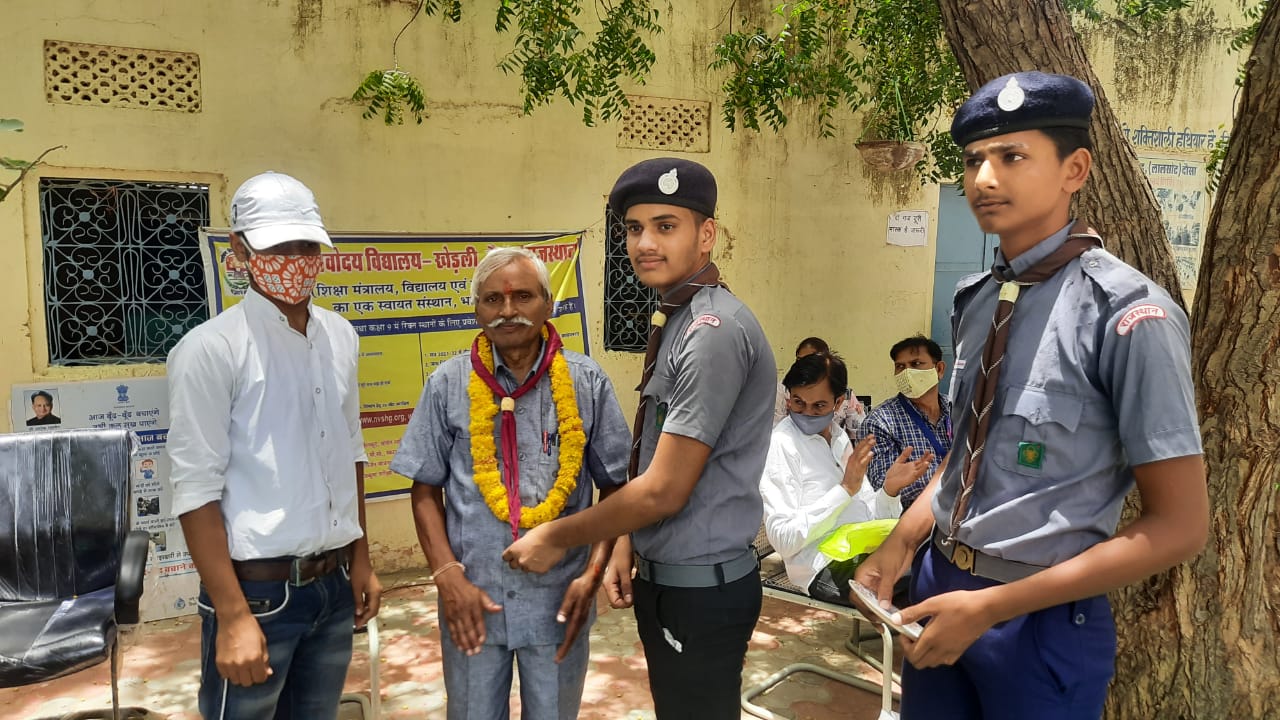 i;kZoj.k  ,ao o`{kkjksi.k o`{kkjksi.k
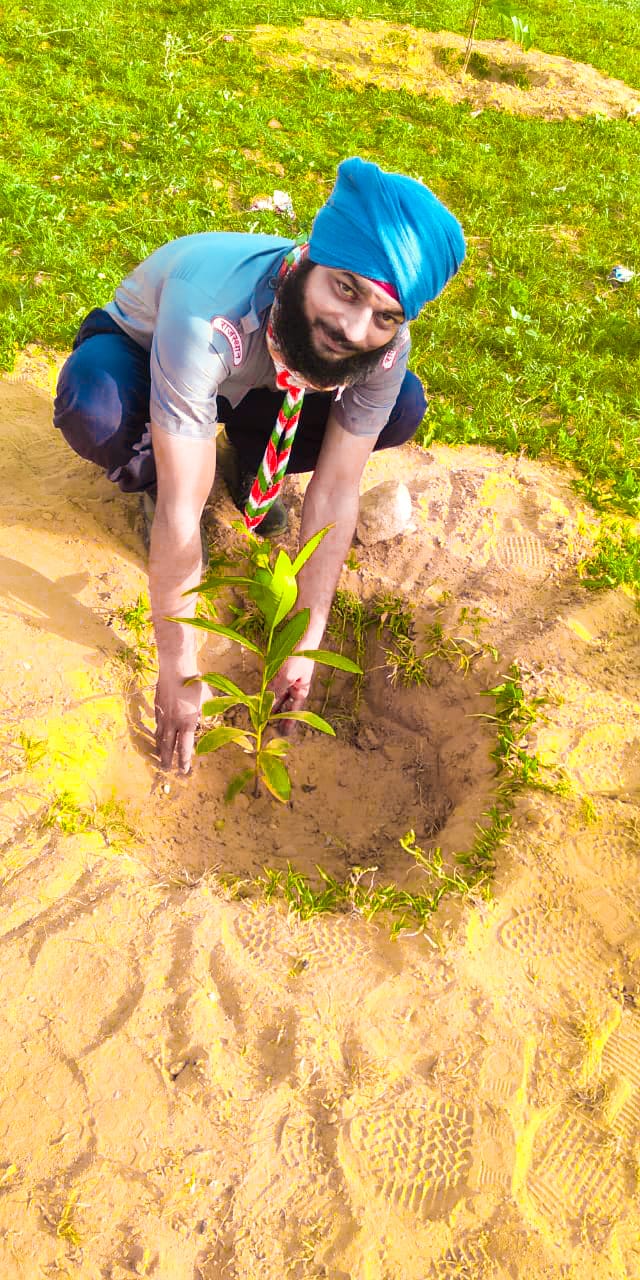 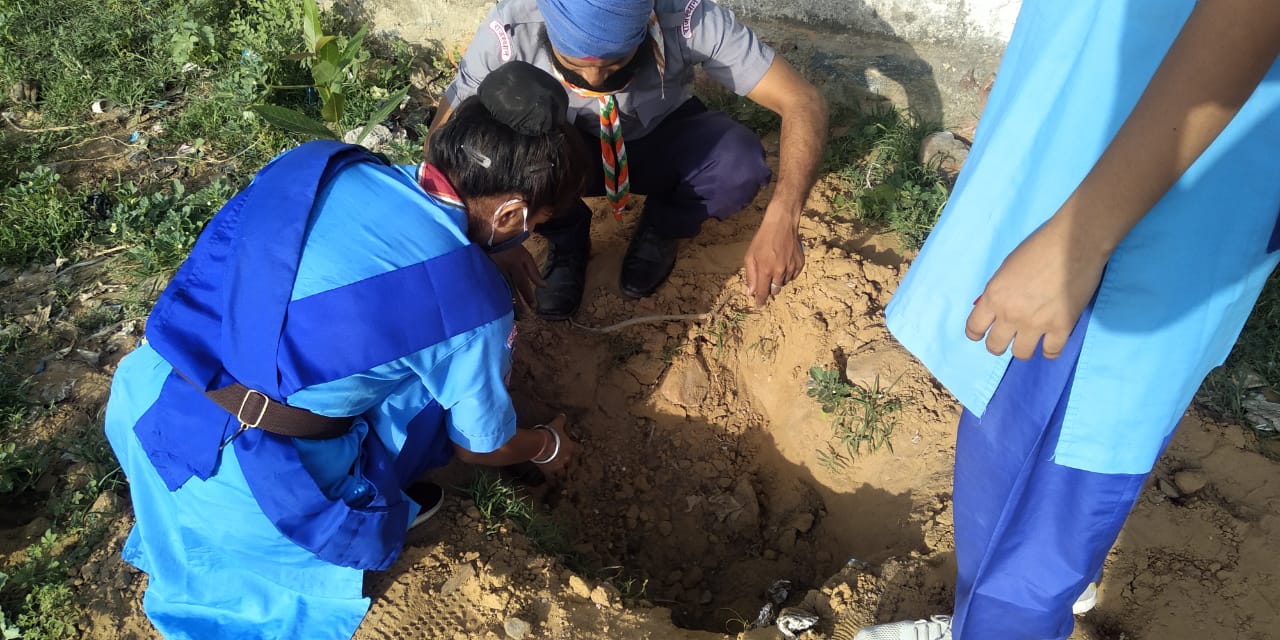 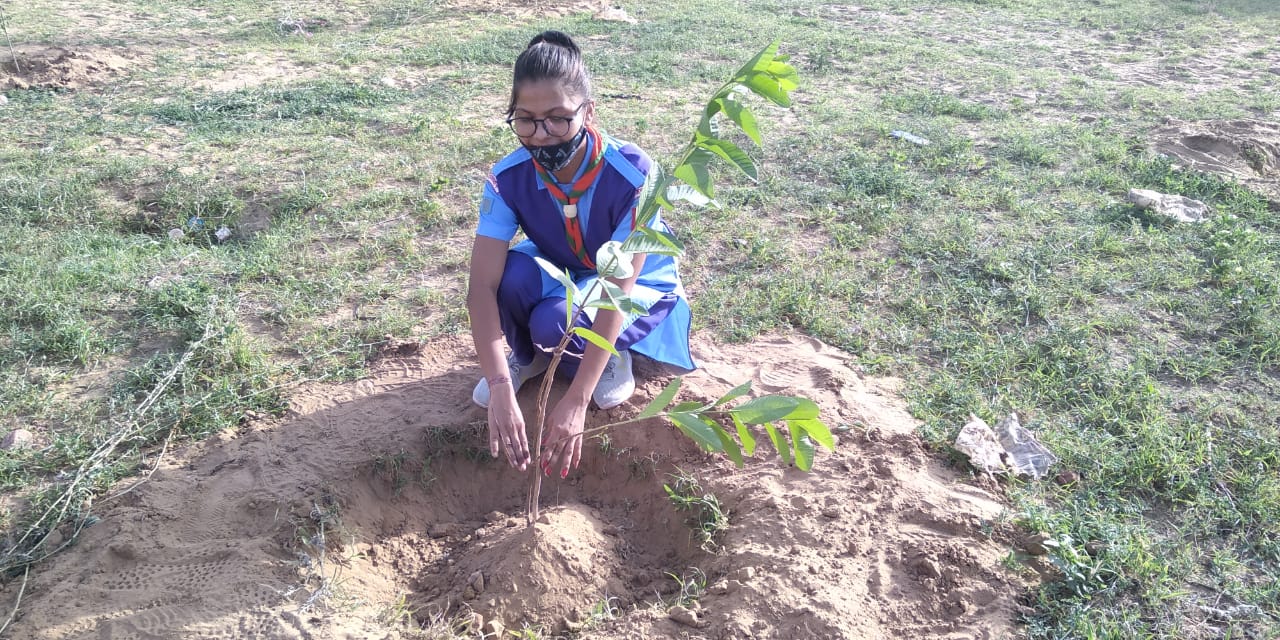 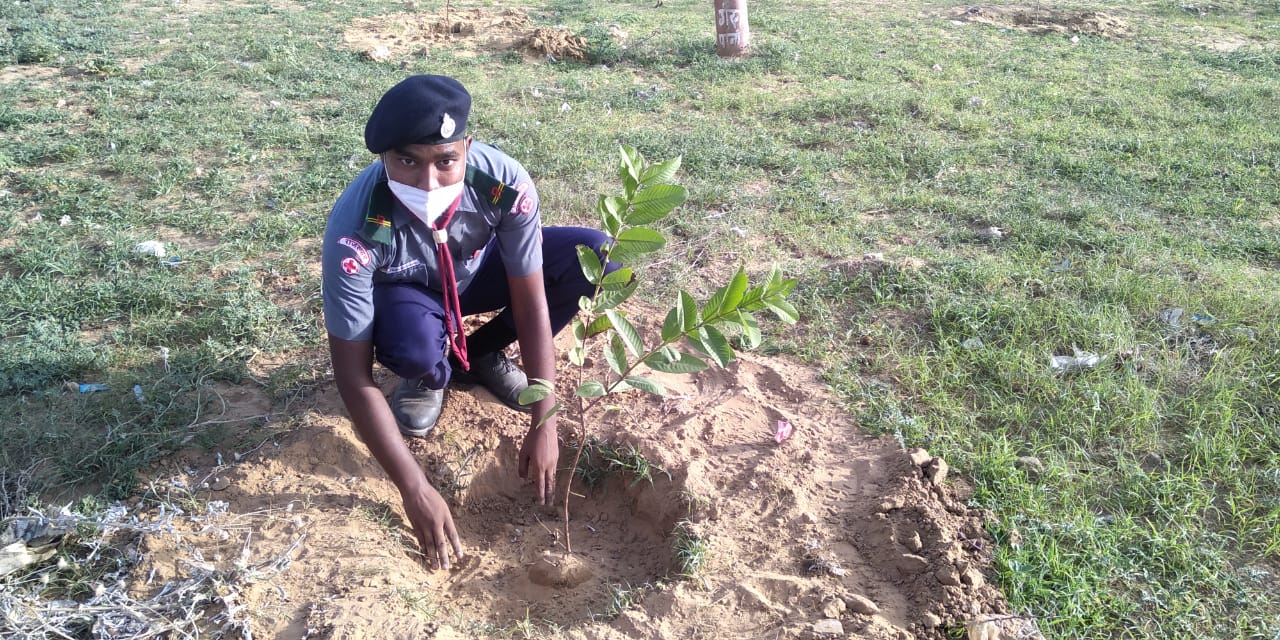 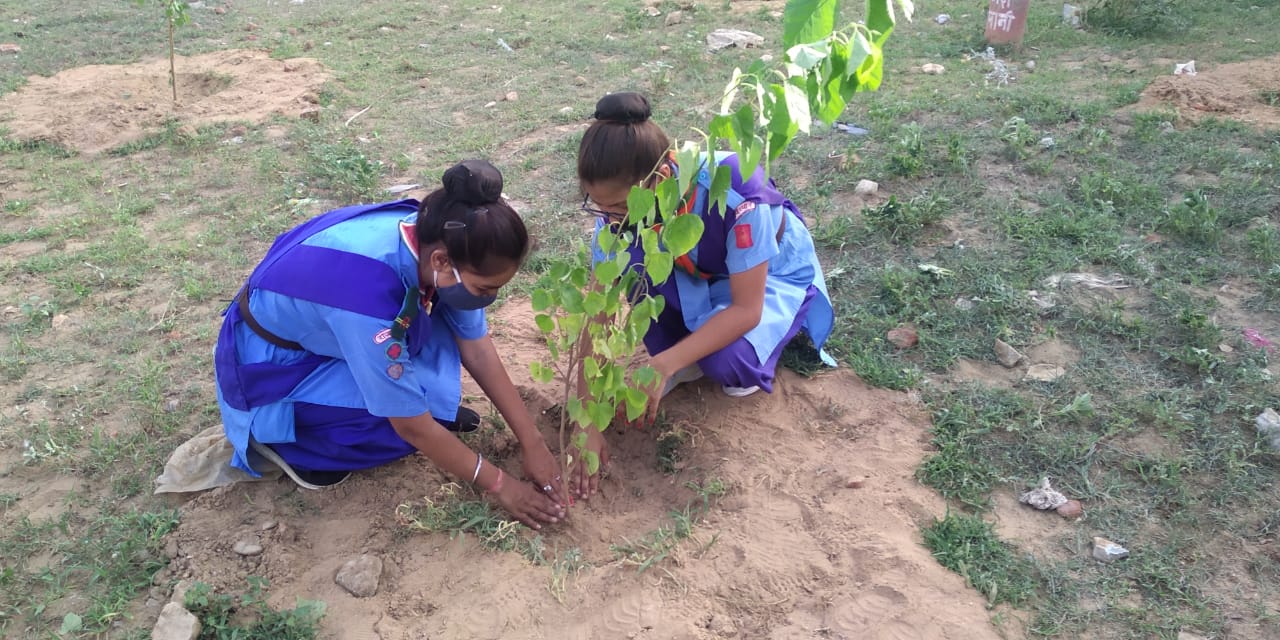 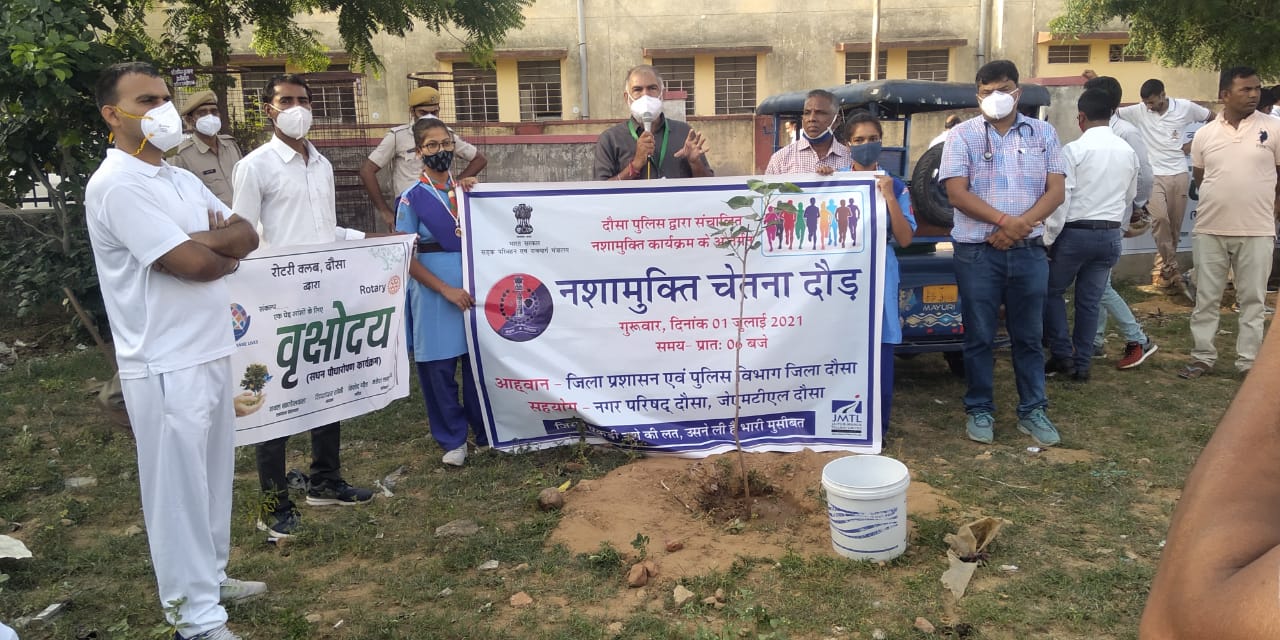 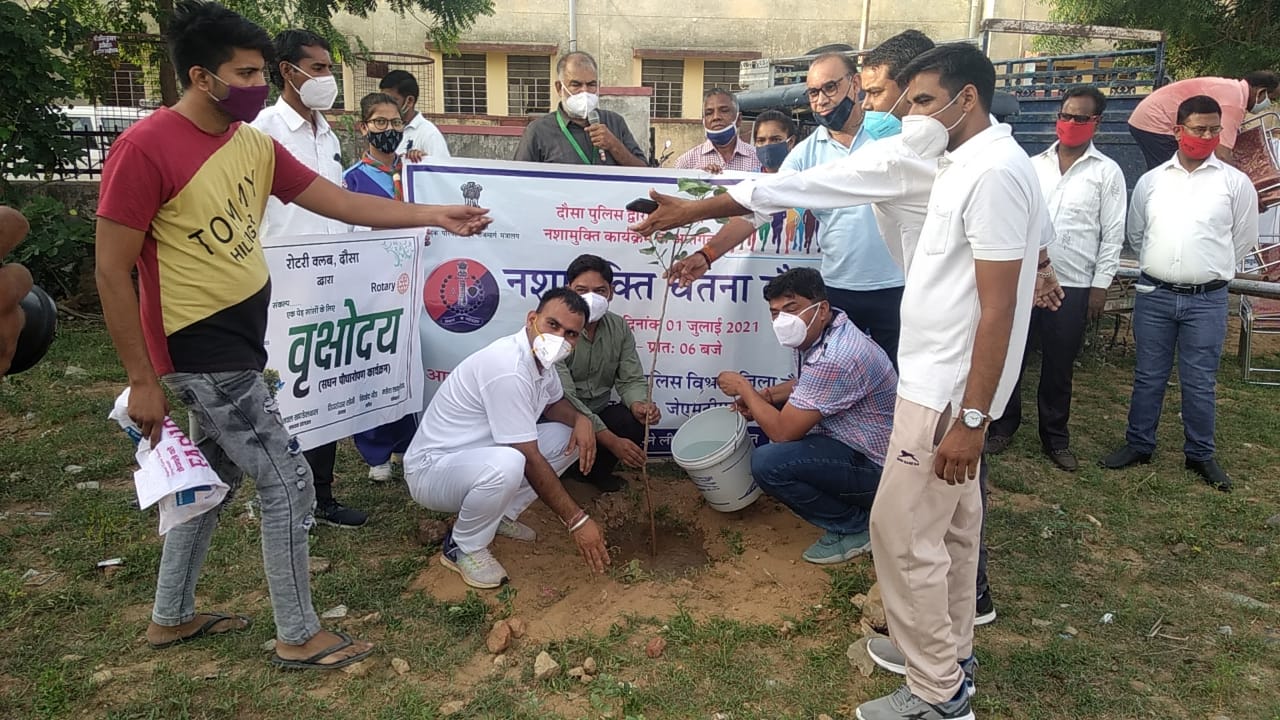 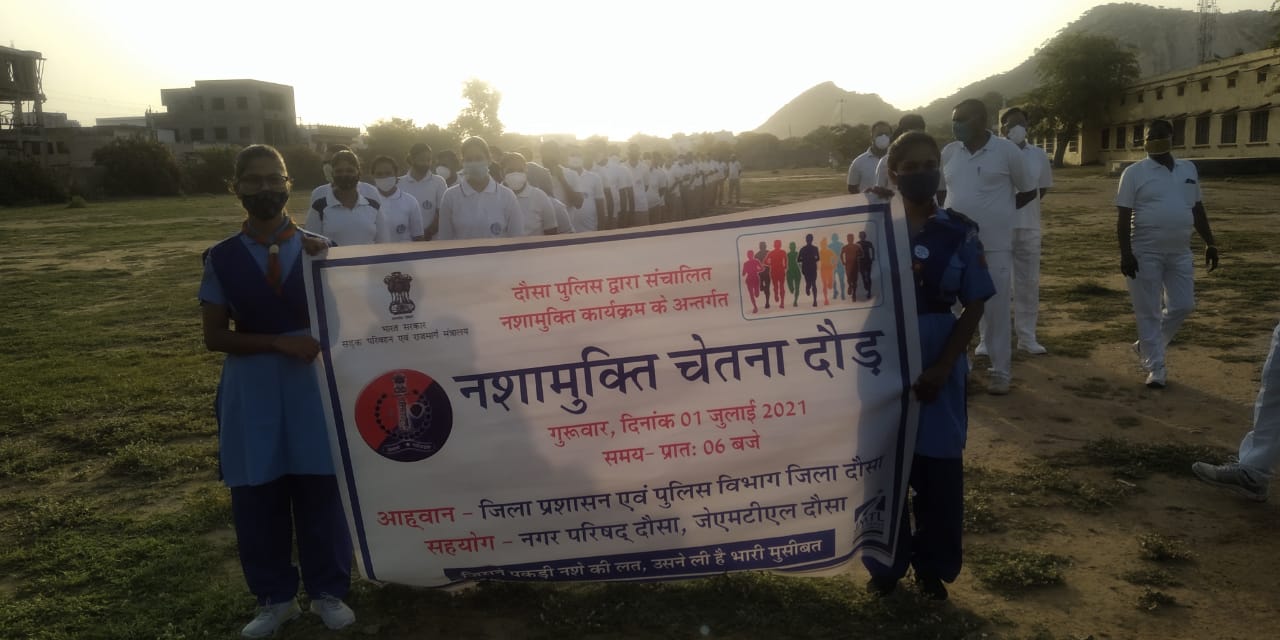 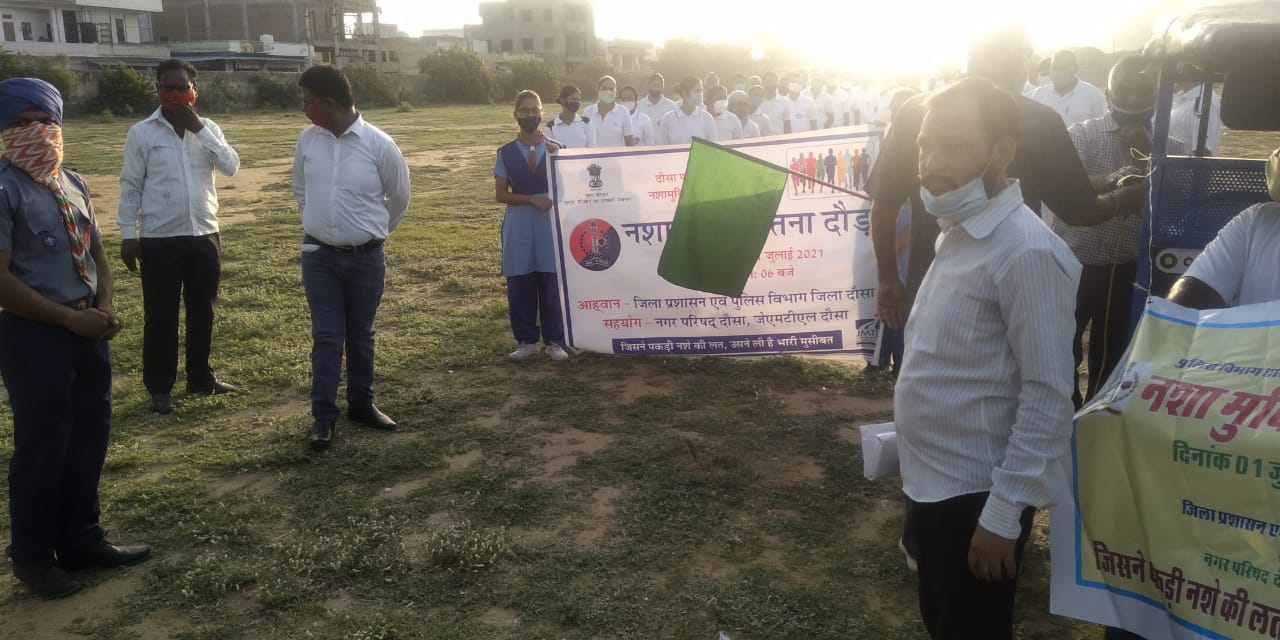 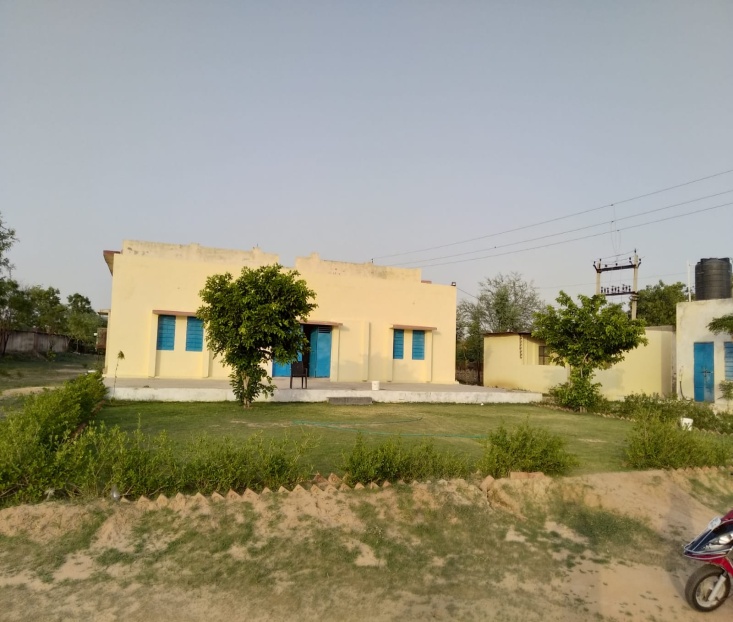 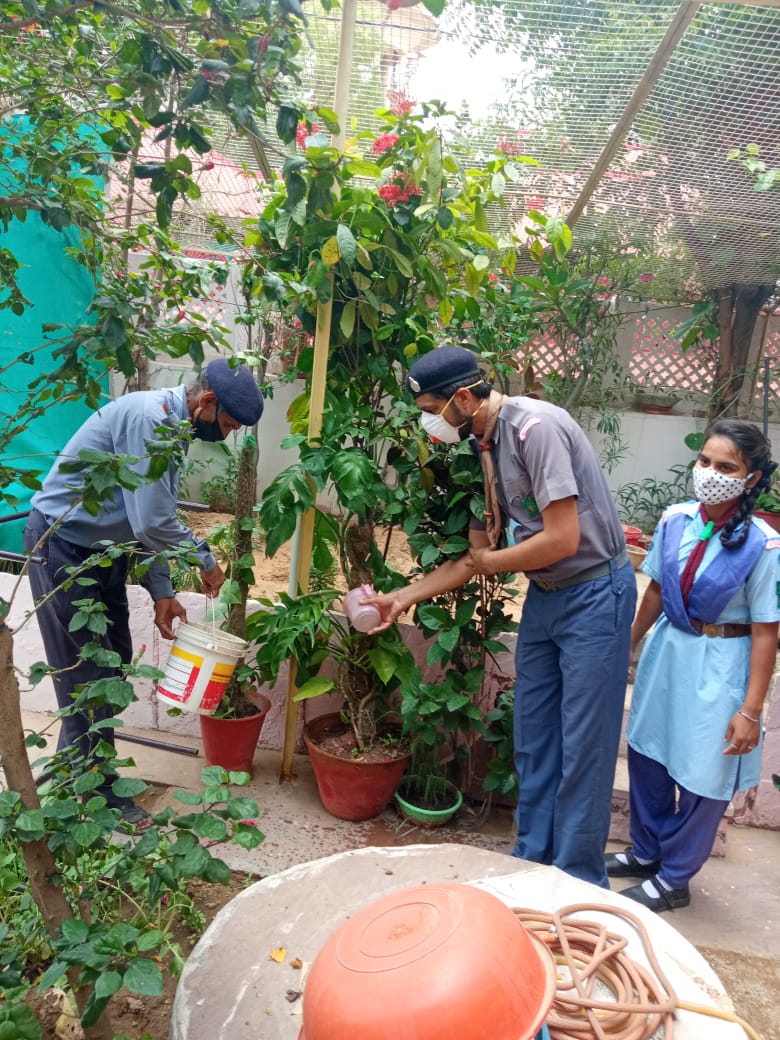 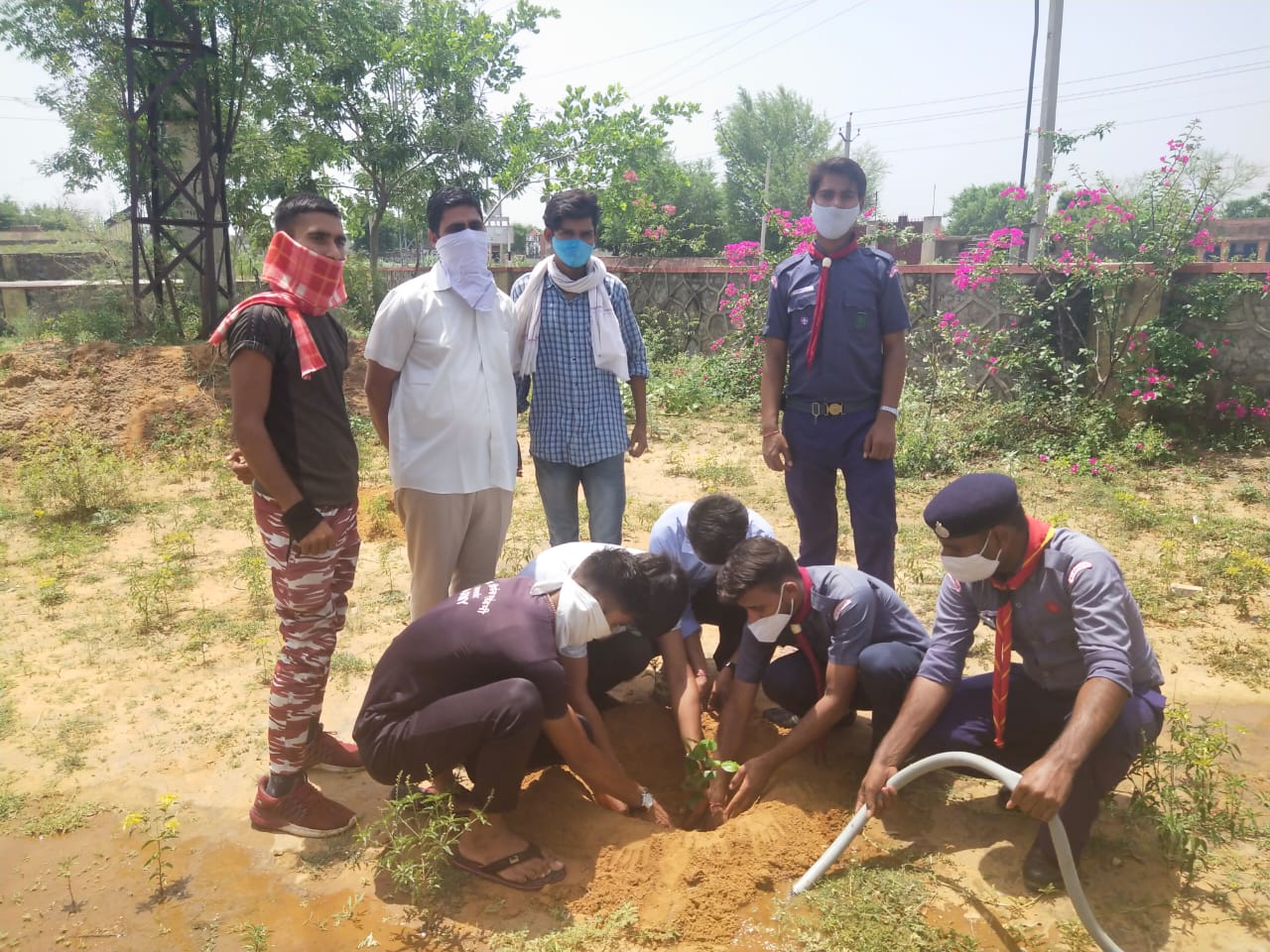 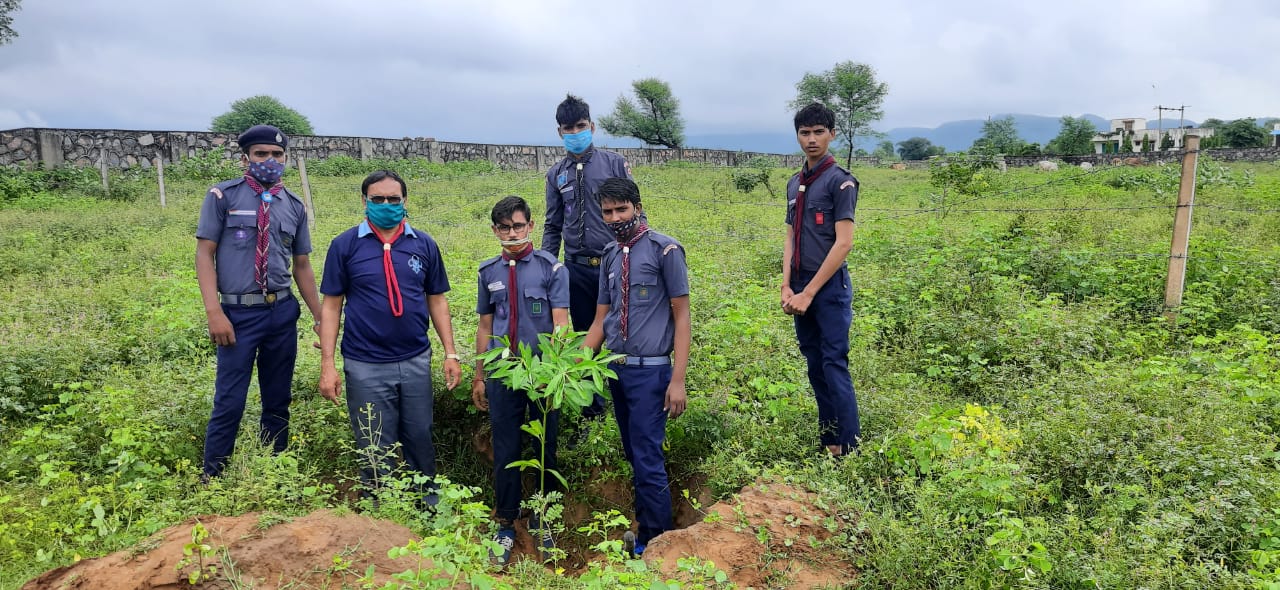 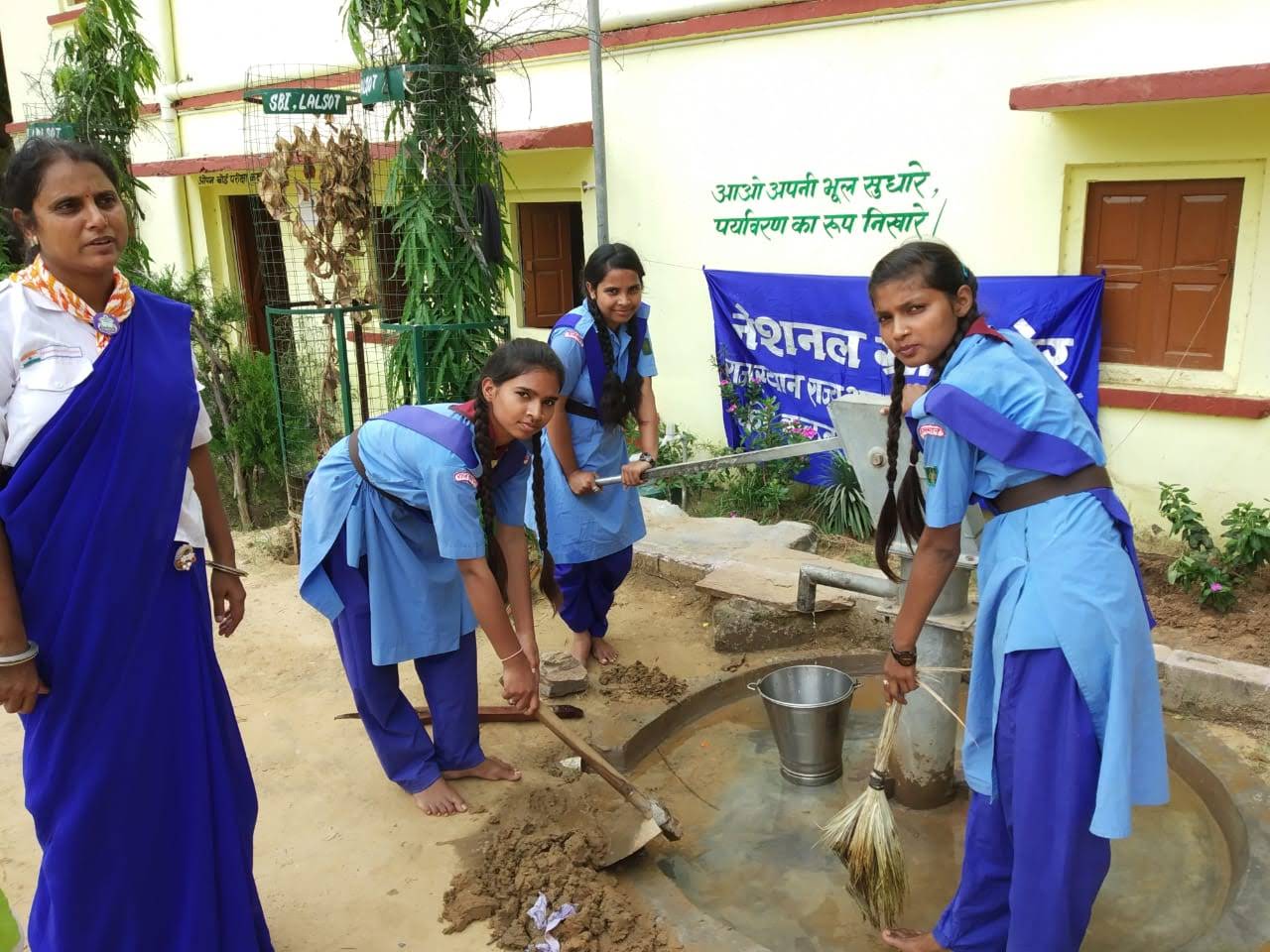 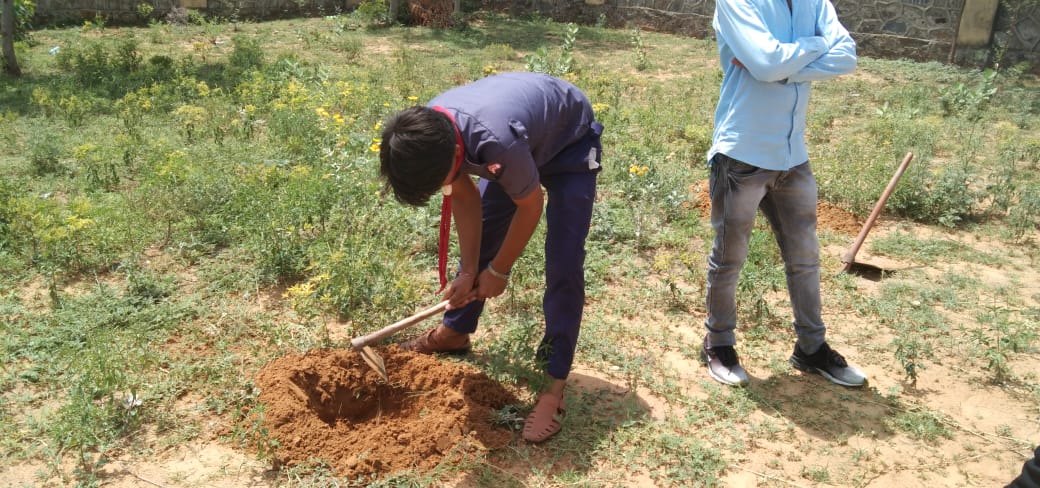 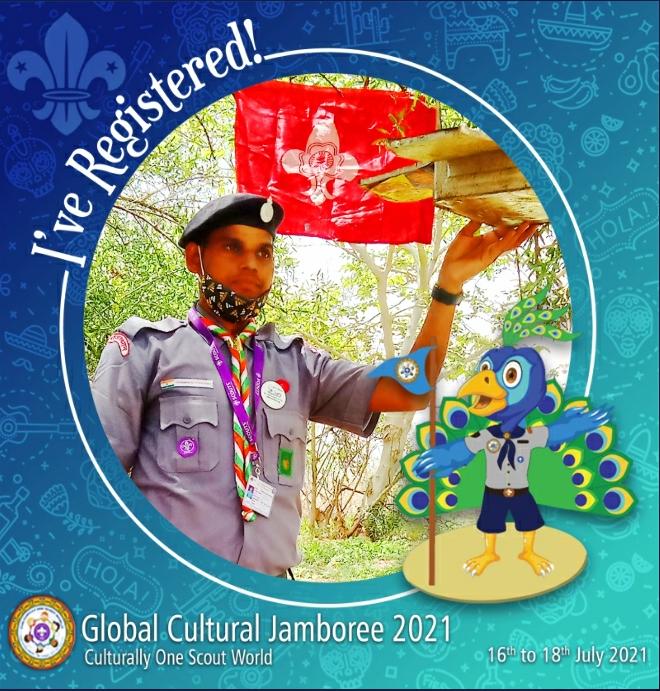 oSDlhuslu
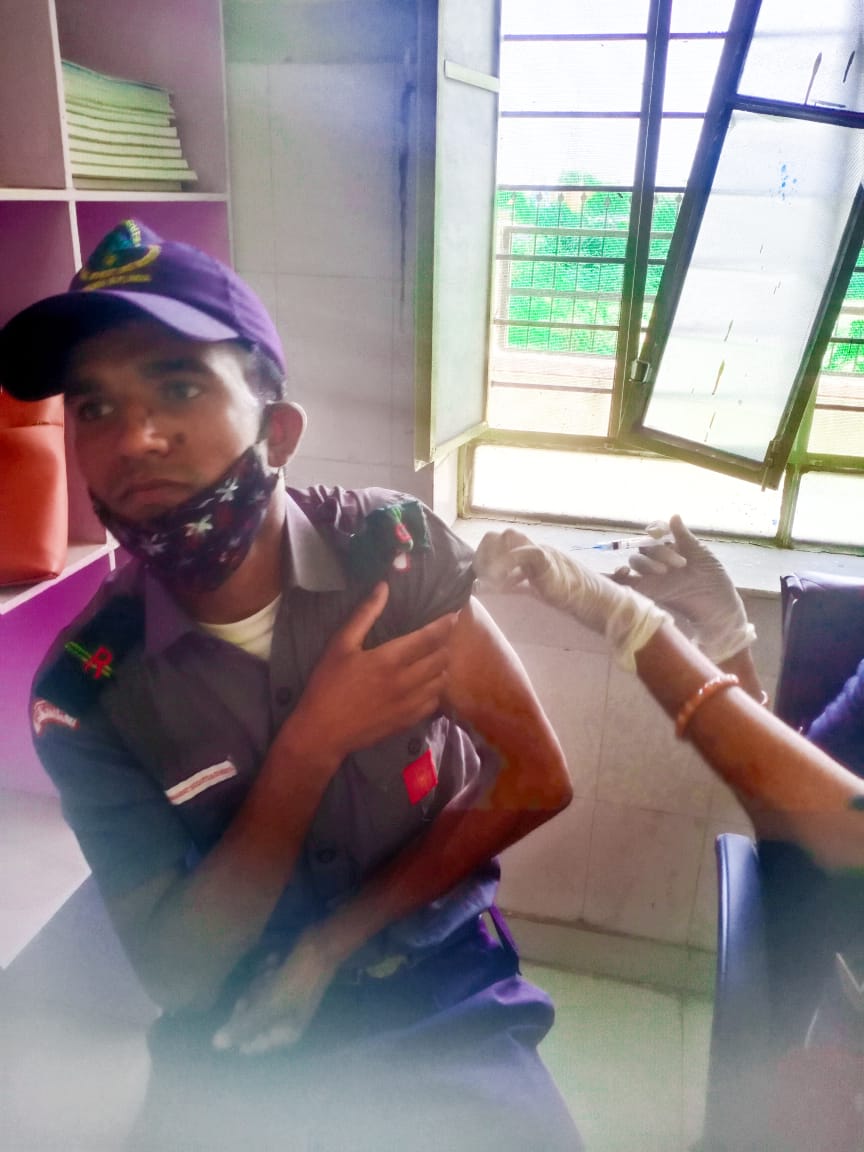 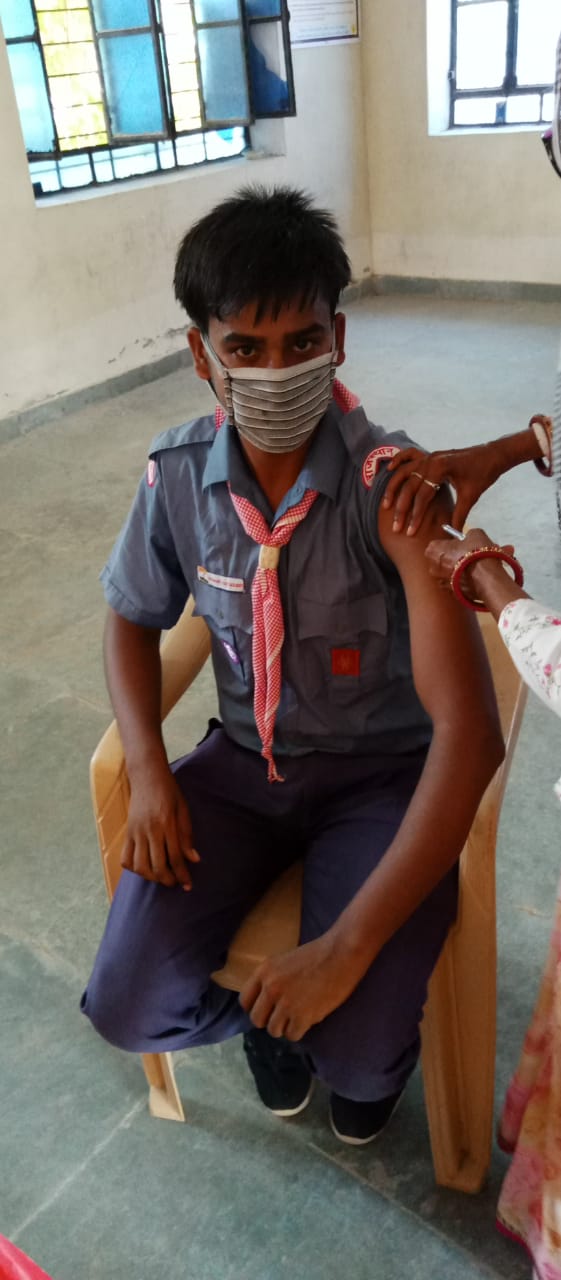 izpkj & izlkj
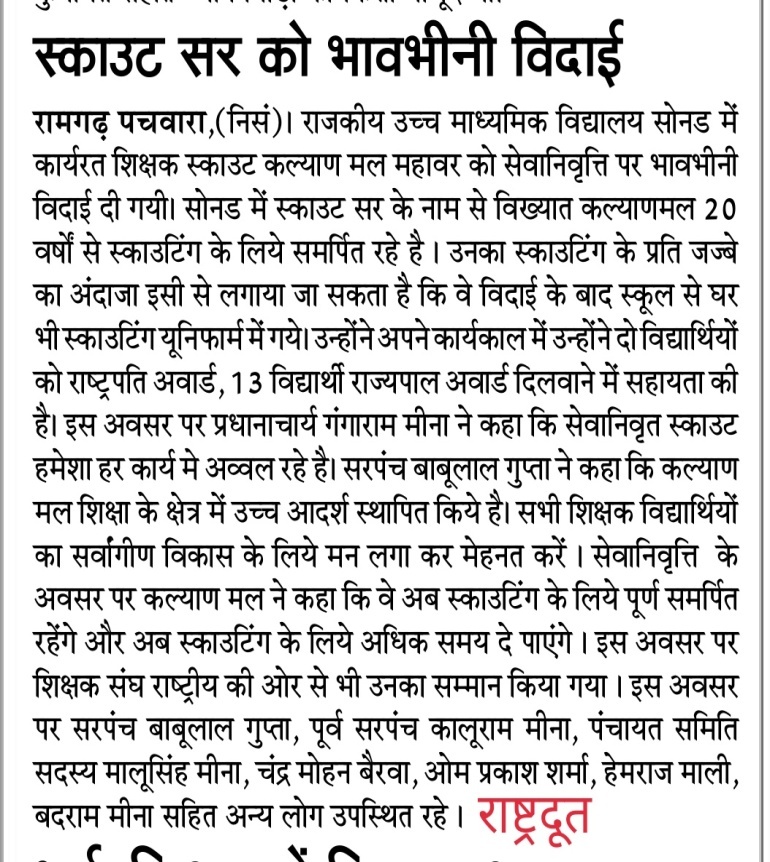 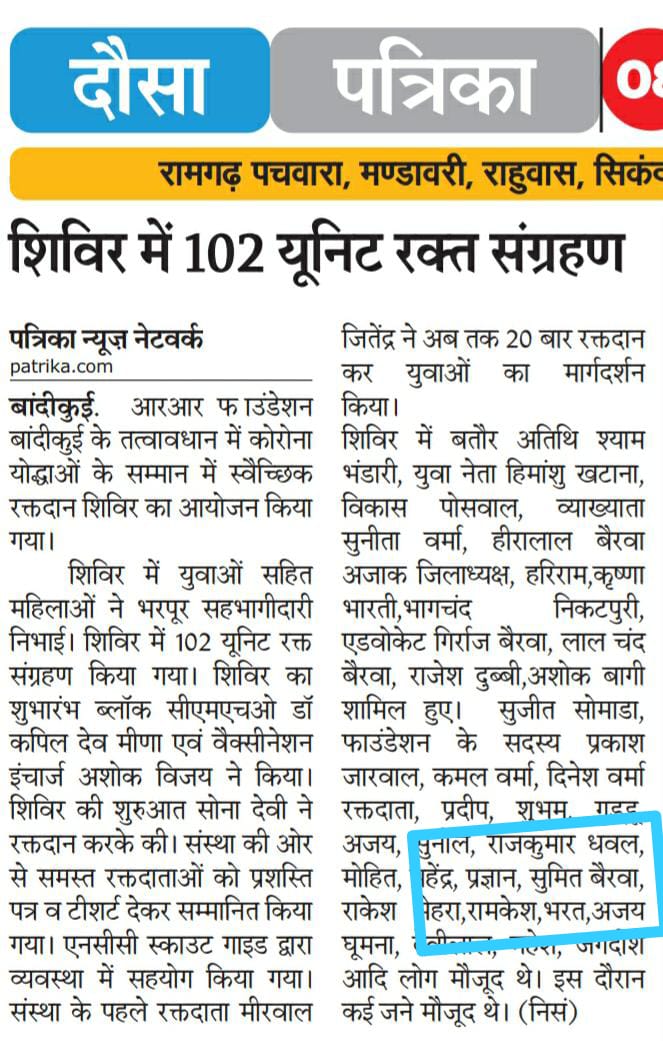 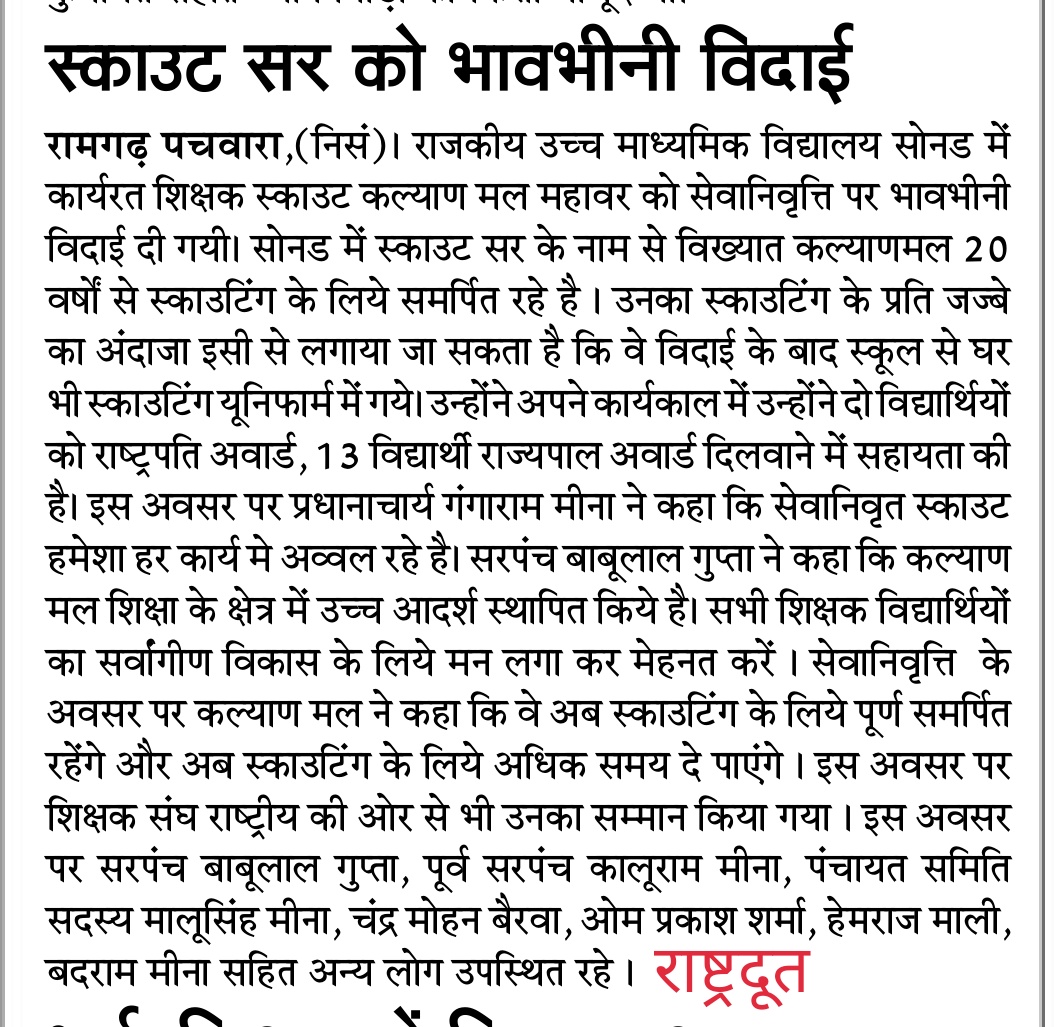 swsdefedfgrgrtgt5grtgrtgrtgrtgu vuq'kklu i[kokM+k izfrosnu lu i[kokM+k izfrosnu
dksfoM&19 ,aVh Vhe 						Vheksa dh la[;k & 21		lnL; la[;k &1245ekLd forj.k 		laHkkxh & 175		ekLd dh la[;k &3550oSfDlus’ku dk; 		laHkkxh & 150		ykHkkFkhZ la[;k &4146dUVªksy@okj #e lsok 		laHkkxh & 08		ykHkkFkhZ la[;k &6012ifj.Mk vfHk;ku 		lnL; la[;k & 295		ifj.Mks dh la[;k &6878tu psruk dk;Zdze		9578 ?k.Vs lsok dk;Ziz’kklu ds lkFk lg;ksx		5244 ?k.Vs lsok dk;Z dksfoM osfDlus’ku tkx#drk	9973  ?k.Vs lsok dk;Z ty lsok			15041  ?k.Vs lsok dk;Z i’kq i{kh fpfdRlk lsok      42995 ?k.Vs lsok dk;Z
/kU;okn
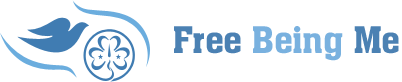 bUnq r¡oj
lh- vks- ¼xkbM½ nkSlk